Soins infirmiers 180-205-MTLe diabète
Préparé par  
Andrée-Anne Picard
Hiver  2012
Plan de la présentation
Définition
Incidence
Physiopathologie
Étiologie et facteurs de risque
Types de diabète
Manifestations cliniques
Épreuves diagnostiques
Hyperglycémie et hypoglycémie
2
Composantes du traitement
Recommandations nutritionnelles
Activité physique
Surveillance de la glycémie
Pharmacothérapie
Enseignement
Complications métaboliques aigues
Complications chroniques
Recommandations diverses
3
Le diabète Lewis Tome 3, chapitre 60, p. 598
Définition: 
	le diabète est une maladie chronique caractérisée par une incapacité du pancréas à sécréter suffisamment d’insuline ou une incapacité de l’organisme à bien utiliser l’insuline. L’insuline transforme le glucose en énergie.
4
Le diabète
Le diabète
La plupart des aliments, que nous mangeons, contiennent du sucre (fruits, légumes, féculents, produits laitiers). Ce sucre est appelé glucose.

Notre corps est composé de cellules qui ont besoin d’énergie. Ces cellules puisent principalement cette énergie dans du sucre contenu dans la nourriture. 

Ce glucose doit entrer à l’intérieur de la cellule pour se transformer en énergie.

L’insuline (seule hormone hypoglycémiante de l’organisme) peut être comparée à une clé qui ouvre la porte de la cellule pour permettre au glucose d ’y pénétrer.

Le diabète est une maladie qui se caractérise par une augmentation anormale du taux de sucre sanguin au-delà de 7mmol/L à jeun et avant les repas. L’organisme n’utilise donc pas adéquatement l’énergie contenue dans la nourriture.
5
Le diabèteIncidence et étiologie
3 millions de Canadiens
sont atteints de diabète, [ACD] (2009);
Frais médicaux d’une personne atteinte de diabète sont de deux à trois plus élevés;
Principale cause de cécité, d’insuffisance rénale terminale et d’amputations non traumatiques;
L’OMS prévoit que le nombre de personnes diabétiques devrait doubler d’ici 2025.
Le diabète
6
Physiopathologie
Le pancréas est une glande située un peu en dessous et à l’arrière de l’estomac.
Cette glande assure la sécrétion d’un suc digestif nécessaire à la digestion des  aliments et la production de deux hormones régulatrices du taux de sucre dans le sang : l’insuline et le glucagon.
7
Physiopathologie Lewis  vol.3, p.600
Les cellules bêta des îlots de Langerhans sécrètent l’insuline qui est une hormone anabolisante ou de stockage. 
En phase d’absorption alimentaire, la sécrétion d’insuline s’accroît , ce qui facilite la pénétration du glucose sanguin dans les muscles, le foie et les cellules adipeuses.
8
Le diabète Physiopathologie
Dans cette illustration, l'insuline est en présence constante (débit de base) dans le système.
Cependant lors des repas, nous pouvons constater une élévation du taux d'insuline (bolus).
La sécrétion de glucagon s'élève lors de jeûne prolongé comme c'est le cas durant la nuit.
L’insuline favorise un taux de glucose normal et stable se situant entre 3,5 à 6 mmol/L.
9
Le diabète
Sécrétion normale d’insuline endogène Lewis, p. 436
Dans les 2 heures suivant un repas, les concentrations d’insuline augmentent rapidement dans le sang, atteignant leur pic après environ une heure.
Après les repas, les concentrations d’insuline diminuent rapidement pour retrouver le taux qu’elles avaient en période prépandiale à mesure que l’absorption des glucides diminue dans le tractus gastro-intestinal.
Une fois que le tractus gastro-intestinal a terminé l’absorption des glucides et pendant la nuit, les concentrations d’insuline sont faibles et sensiblement constantes, et augmentent légèrement à l’aube.
10
Insuline Lewis, p. 600
Dans les cellules, l’insuline produit les effets suivants:
Elle stimule le transport du glucose à travers la membrane plasmique et sa transformation en énergie.
Elle incite le foie et les muscles à mettre le glucose en réserve (sous forme de glycogène).
Elle indique au foie qu’il ne doit plus libérer de glucose.
Elle accroît le stockage des graisses alimentaires dans les tissus adipeux.
Elle accélère le transport des acides aminés (dérivés des protéines alimentaires à travers la membrane plasmique.
11
Le diabète
Les effets de l’insuline sont contrebalancés par d’autres hormones (appelées hormones de contre-régulation) (glucagon, adrénaline, hormone de croissance et cortisol).
Ces hormones augmentent la glycémie en stimulant la production de glucose et sa libération par le foie, et en diminuant le transport du glucose dans les cellules.
Le foie produit du glucose en décomposant le glycogène :
 Glycogénolyse
Le foie fabrique du glucose à partir de substances non glucidiques, entre autres, les acides aminées :
 Néoglucogenèse
12
Le diabète
Types de diabèteCaractéristiques: voir tableau 60.1 Lewis p. 601
Type 1 (5 à 10% des cas)
Les cellules bêta du pancréas qui produisent l’insuline sont détruites par un processus auto-immun.
Le pancréas ne sécrète pas assez d’insuline et il faut donc absolument administrer  de l’insuline par injection afin d’équilibrer le taux de glucose sanguin.
Apparaît brutalement, généralement avant 20 ans.
Type 2 (90 à 95% des cas)
Attribuable à la diminution de la sensibilité cellulaire à l’insuline (insulino-résistance) et à la sécrétion insuffisante d’insuline.
Se traite d’abord grâce au plan alimentaire et à l’activité physique. Si les taux de glucose demeurent trop élevés, des hypoglycémiants oraux s’ajoutent . Si les hypoglycémiants ne remédient pas à l’hyperglycémie, on doit administrer de l’insuline.
Se manifeste après 40 ans et chez les gens obèses.
13
Types de diabète
14
Le diabèteAltération des mécanismes de type 1 et 2
15
Le diabète
Physiopathologie: type 1 Lewis, p. 602
La destruction des cellules bêta entraîne une diminution de la sécrétion d’insuline, une production désordonnée de glucose par le foie et une hyperglycémie à jeun.
Le glucose provenant de l’alimentation ne peut pas être stocké et reste présent dans la circulation sanguine, provoquant une hyperglycémie postprandiale.
Lorsque la concentration de glucose dans le sang dépasse le seuil que peuvent tolérer les reins (généralement de 9,9 à 11,1 mmol/L), ceux-ci ne peuvent plus réabsorber tout le glucose filtré qui est alors excrété dans les urines (glycosurie), ce qui provoque une importante perte hydroélectrolytique. C’est la diurèse osmotique.
16
Physiopathologie: type 1 Lewis, p. 603
Au fur et à mesure que s’accroit la carence en insuline, les mécanismes qui sont habituellement inhibés par l’insuline s’activent.
La glycogénolyse (dégradation du glycogène stocké) et la néoglucogenèse (synthèse du glucose à partir des acides aminés et autres substrats) aggravent l’hyperglycémie.
Il y a aussi dégradation des lipides, ce qui augmente la production de corps cétoniques (sous-produits de la dégradation des lipides).
17
Physiopathologie: type 2 Lewis, p. 604
Attribuable à l’insulinorésistance et à l’insuffisance de la sécrétion d’insuline.
L’insulinorésistance se caractérise par une diminution de la sensibilité cellulaire à l’insuline.
Normalement l’insuline se fixe aux récepteurs membranaires situés à la surface des cellules, ce qui déclenche une réaction en chaîne associée au métabolisme du glucose. L’insulinorésistance s’accompagne d’une baisse des réactions intracellulaires.
L’insuline perd de son efficacité, ce qui réduit l’absorption du glucose par les tissus.
18
Étiologie et facteurs de risque Lewis, p. 603
Facteurs génétiques 
Une réaction du système immunitaire : les mécanismes de défense attaquent par erreur les cellules bêta qui produisent l'insuline.
Facteurs viraux: virus et toxines
Facteurs environnementaux comme l’obésité, le stress, le manque d’exercice, l’âge, médicaments (Tableau 60.7, p. 619)
19
Manifestations cliniques
Diabète de type 1 (p. 605)
Symptômes aigus, apparition soudaine.
Polyurie (effet osmotique du glucose)
Polydipsie
Polyphagie (dénutrition cellulaire)
Perte de poids (cellules puisent leur énergie dans les graisses et protéines)
Fatigue 
Faiblesse
Diabète de type 2 (p. 606)
Manifestations souvent non spécifiques.
Certains symptômes classiques du type 1
Fatigue
Infections à répétition
Ralentissement de la guérison des plaies
Troubles visuels
20
Épreuves diagnostiques Lewis, p.606, Guide pratique des examens paracliniques, p. 52
Glycémie normale: 3,6 à 6,1 mmol/L
Aux États-Unis, [ADA], recommande d’utiliser l’HbA1c pour poser le diagnostic du diabète
HbA1c périodiquement, permet d’évaluer les résultats thérapeutiques
HbA1c inférieur ou égal à 7% réduit les risques de complications
21
Épreuves diagnostiques
Hyperglycémie provoquée:
Ponction veineuse effectuée d’abord à jeun, puis 2 heures après l’ingestion de 75 g de glucose.  Un jeune est requis 4 heures avant l’examen.
Valeurs normales: 
à jeun: < 6,1 mmol/L
2 heures post 75 g de glucose: <7,8 mmol/L
Hémoglobine glyquée (A1c, hémoglobine  glycosylée,   Hb A1c ): 
Ponction veineuse qui reflète la glycémie moyenne pour une période de 2 à 3 mois. 
Valeurs normales:
4 à 6 %, moins de 7% chez le diabétique. Si trop bas: risque d’hypoglycémie; si élevé: diabète insuffisamment traité. Lewis, p. 606
22
Épreuves diagnostiques
Glycosurie: 
glucose dans l’urine
nulle dans un échantillon aléatoire et < 2,78 mmol/L dans urine des 24 heures.
Acétonurie: 
corps cétoniques dans l’urine (catabolisme des acides gras qui servent de source d’énergie puisque le glucose ne peut être transféré dans les ¢ par manque d’insuline)
Albuminurie: 
présence de protéines dans l’urine indiquant une néphropathie.
23
L’hyperglycémie
Les symptômes d’hyperglycémie sont rarement présents avant d’atteindre 13mmol/L. Les personnes diabétiques peuvent ressentir de la fatigue, de la somnolence surtout après les repas, bouche sèche et maux de ventre. Cependant lorsque les glycémies s’élèvent au-delà de 13mmol/L, les symptômes se manifestent. Par exemple, comme le glucose ne se rend pas aux cellules, la seule façon de sortir de l’organisme, c’est en urinant, donc si la personne se met à uriner beaucoup, elle se déshydrate. La déshydratation entraînera une grande soif. Si la personne ne sait pas qu’elle est diabétique, elle boira du jus, de la liqueur, de la bière et ajoutera ainsi du sucre dans la circulation et augmentera ainsi ses glycémies.
24
L’hypoglycémie
Baisse anormale du taux de glucose dans le sang
Taux de glucose entre 2,7 et 3,3 mmol/L
Peut être causé par :
Dose trop importante d’insuline ou hypoglycémiant oral
Apport alimentaire insuffisant
Activité physique trop intense
Survient à n’importe quelle heure du jour ou de la nuit
Souvent entre les repas, surtout si le repas est consommé plus tard que prévu ou si la personne n’a pas pris de collation.
Selon :
Le pic d’activité de l’insuline
La sorte d’insuline injectée
25
L’hypoglycémie: symptômes
Manifestations cliniques :
Hypoglycémie légère
provoque la stimulation du système nerveux central
Augmentation subite d’adrénaline et de la noradrénaline
Symptômes adrénergiques
Hypoglycémie modérée
les cellules du cerveau sont privées du combustible indispensable pour fonctionner normalement
Symptômes neurologiques + symptômes adrénergiques
Hypoglycémie grave
Les perturbations du système nerveux central sont si importantes qu’il faut aider la personne à traiter son hypoglycémie
26
L’hypoglycémie: symptômes
Si légère:
Faim;
Transpiration;
Tremblements;
Tachycardie, palpitations;
Nervosité, anxiété;
Pâleur;
Sommeil agité, céphalée.
Si modérée:
Incapacité de se concentrer;
Céphalée, confusion, vision double
Sensation ébrieuse, somnolence;
Pertes de mémoire, émotivité;
Manque de coordination; 
Trouble de l’élocution;
Engourdissement des lèvres;
Comportement irrationnel, changement d’humeur.
Si grave:
Désorientation;
Convulsions;
Difficulté à s’éveiller ou perte de conscience.
27
Traitement
But: vise à maintenir la glycémie dans les limites de la normale en respectant les 5 aspects de la prise en charge du diabète.
Atténuer les symptômes, favoriser le bien-être, prévenir les complications aiguës de l’hyperglycémie ainsi que les complications à long terme.
28
5 composantes du traitement
29
30
Recommandations nutritionnelles
31
Objectifs du plan alimentaire  Lewis, p. 618
Fournir les éléments nutritifs essentiels pour une alimentation optimale.
Couvrir les besoins énergétiques.
Permettre d’atteindre le poids santé et de le conserver.
Empêcher que la glycémie ne soit soumise à de trop fortes fluctuations quotidiennes et s’assurer qu’elle se tient le plus près possible des valeurs normales pour prévenir les complications ou en atténuer la gravité.
Abaisser les taux de lipides dans le sang, s’ils sont trop élevés, pour réduire le risque de macroangiopathie.
32
Recommandations nutritionnelles
Repas équilibrés en protéines, glucides et matières grasses:
Glucides: la variation de la glycémie au cours de la journée dépend en grande partie du contenu en glucides et collations. Sources: pain, céréales, riz, fruits, lait…
Protéines: elles contribuent à ralentir la digestion donc le passage du sucre de l’intestin au sang. Sources: viandes, volailles, poissons, œufs, fromage, noix…
Lipides: les matières grasses sont une source d’énergie importante mais limiter la quantité pour contrôle du poids. Sources: beurre, gras de viande, lait, fromage, friture, noix…
33
Glucides
Les glucides sont d’importants constituants alimentaires qui fournissent de l’énergie au corps humain. 
Parmi les glucides, on dénombre :
Les sucres 
Les glucides complexes
34
Glucides
Les sucres
Glucose
Fructose : le sucre contenu dans les fruits et légumes
Lactose : le sucre contenu dans le lait
Sucrose (ou saccharose) : le sucre de table, ou sucre blanc.
Certains de ces sucres sont naturellement présents dans les aliments tandis que d’autres ont été ajoutés aux produits alimentaires lors de leur transformation.
35
Glucides
Les glucides complexes :
L’amidon : de longues chaînes de glucose qui se trouvent dans les aliments féculents
Les fibres : des glucides non digérés par l’humain, présents dans les produits céréaliers à grains entiers, les fruits, les légumes et les légumineuses
Malgré le fait que les aliments contiennent des protéines, des lipides, des vitamines et des minéraux, ce sont uniquement les glucides qui affectent directement la glycémie.
36
Sources de glucides
Sources naturelles
Produits céréaliers 
pains, céréales, farines, pâtes alimentaires, etc
Légumes féculents
pommes de terre, maïs, pois verts, etc.
Légumineuses
haricots rouges, noirs ou blancs, pois chiches, lentilles, etc.
Fruits et légumes ainsi que leur jus.
Lait et certains produits laitiers comme le yogourt.
37
Sources de glucides
Les aliments riches en sucres concentrés ou en sucres ajoutés
sucre blanc, cassonade, miel, sirops d’érable et de maïs, gâteaux, biscuits, pâtisseries, bonbons, chocolats, boissons gazeuses, boissons aux fruits, etc.
Certains de ces aliments sont utiles pour corriger une hypoglycémie. Par contre, comme ils sont peu nutritifs et qu’ils peuvent faire monter la glycémie en flèche, ils doivent être consommés de façon modérée dans l’alimentation quotidienne .
38
Aliments à faible teneur en glucides
D’autres aliments ne contiennent pas de glucides, ou sinon en petite quantité. Ces aliments sont une bonne alternative aux collations sucrées et peuvent satisfaire la faim lors d’une fringale. De plus, plusieurs aliments faibles en glucides contiennent de bonnes quantités de protéines, ce qui peut aider à prévenir les épisodes d’hypoglycémie.
39
Aliments à faible teneur en glucides
Aliments qui ne contiennent pas de glucides, ou qui en contiennent en quantité négligeable
La viande, la volaille, le poisson, les abats, les œufs, les charcuteries
Les mollusques, coquillages, crustacés
La plupart des fromages
Le tofu
Les matières grasses (ex. : beurre, margarine, huile, mayonnaise, etc.)
Les épices et certains condiments (ex. : moutarde)
Le thé, le café, les boissons « diète»
Les bouillons clairs, les consommés
La gélatine neutre ou aromatisée (ex. : Jell-O) sans sucre ajouté
40
Autres constituants glucidiques
Fibres alimentaires (n’ont pas d’effet direct sur la glycémie)
favorisent la régularité intestinale
augmentent la satiété
ralentissent la vitesse de digestion des sucres et de l’amidon
réduisent  le cholestérol total et les lipoprotéines de basse densité (LDL) dans le sang
41
Autres constituants glucidiques
Le fait de manger un aliment riche en fibres peut donc grandement aider à retarder l’entrée du glucose dans le sang et, conséquemment, faire élever la glycémie moins rapidement. Certains aliments comme les fruits, contiennent des sucres rapidement absorbables mais contiennent également des fibres.
Ainsi, le fait de manger un fruit frais (qui contient des fibres), plutôt qu’un jus de fruits (dépourvu de fibres), fera élever la glycémie moins rapidement.
Les fibres n’ont pas d’impact sur la glycémie.
42
Savoir déterminer le contenu en glucides d’une portion d’aliment
Ce n’est peut-être pas la portion que vous consommez ! Assurez-vous de faire le calcul pour votre portion.
Quantité totale de glucides contenue dans la portion de cet aliment. Cette valeur inclut notamment les fibres, les sucres (naturels et/ou ajoutés) et l’amidon.

Les fibres n’ont pas d’impact sur la glycémie. Cet aliment contient donc maintenant 16 g de glucides après y avoir soustrait les fibres.

Ces sucres, qui affectent la glycémie, sont compris dans les 18g de glucides.
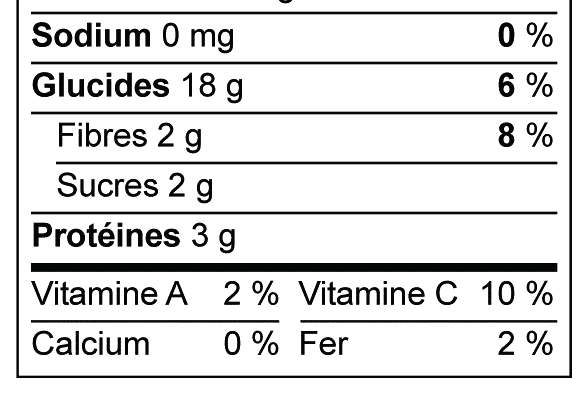 43
Boissons alcooliques
Toute personne diabétique doit savoir que la consommation de boissons alcooliques peut affecter sa glycémie, en provoquant aussi bien des épisodes d’hyperglycémie que d’hypoglycémie. 
En raison des conséquences graves qu’elle peut avoir, l’hypoglycémie est une situation particulièrement menaçante, d’autant plus que les symptômes qu’elle occasionne peuvent être confondus avec les symptômes d’ébriété (ou ivresse).
44
Boissons alcooliques Lewis, p. 621
L’alcool peut inhiber les mécanismes physiologiques régulant la synthèse du glucose (néoglucogenèse).
Les  risques d’hypoglycémie augmentent lorsque la personne consomme de l’alcool à jeun.
Afin d’atténuer le risque d’hypoglycémie, il est recommandé de manger en consommant de l’alcool.
45
Boissons alcooliques
La consommation d’alcool peut engendrer un gain pondéral ( en raison de sa teneur énergétique élevée), une hyperlipidémie et une hausse de la glycémie (cocktail ou liqueurs qui contiennent beaucoup de sucre).
Il est aussi important de limiter les quantités d’alcool  
pas plus de 2 consommations par jour
maximum de 9 consommations par semaine pour une femme
maximum de 14 consommations par semaine pour un homme
46
Boissons alcooliques
On conseille aux personnes qui boivent de l’alcool d’effectuer des glycémies plus régulièrement et de consommer des protéines et 15 g de glucides avant le coucher .
47
Conseils additionnels sur l’alimentation
La personne diabétique doit veiller à contrôler son apport en matières grasses et à consommer quotidiennement des aliments sains et nutritifs et ce, dans chacun des 6 groupes d’aliments mentionnés suivants.
48
Conseils additionnels sur l’alimentation
Féculents : au moins 6 portions par jour
Exemples de portions : 
1 tranche de pain
4 toasts melba
½ t (125 ml) de pâtes cuites
½ t (125 ml) de légumineuses cuites 
½ t (125 ml) de pommes de terre en purée
½ t (125 ml) de céréales à déjeuner
49
Conseils additionnels sur l’alimentation
Légumes : au moins 4 portions par jour
Exemples de portions : 
½ t (125 ml) de légumes cuits
 ½ t (125 ml) de jus de légumes
1 t (250 ml) de légumes crus
50
Conseils additionnels sur l’alimentation
Fruits : 2-5 portions par jour
Exemples de portions : 
1 fruit de grosseur moyenne 
½ banane ou ½ pamplemousse
15 gros raisins 
½ t (125 ml) de fruits en morceaux
½ t (125 ml) de compote de fruits sans sucre ajouté
½ t (125 ml) de jus de fruits sans sucre ajouté
1 t (250 ml) de fraises, framboises, cantaloup ou melon
51
Conseils additionnels sur l’alimentation
Lait et substituts : 2-4 portions par jour
Exemples de portions : 
1 t (250 ml) de lait 
1 t (250 ml) de boisson de soya enrichie, aromatisée à la vanille 
¾ t (175 g) de yogourt nature
52
Conseils additionnels sur l’alimentation
Matières grasses : 3-5 portions par jour
Exemples de portions : 
5 ml (1c. à thé) d’huile végétale
5 ml (1c. à thé) de margarine non hydrogénée
5 ml (1c. à thé) de mayonnaise
10 ml (2 c. à thé) de vinaigrette à base d’huile végétale
15 ml (1c. T) de noix ou graines
1/6 d’avocat
53
Conseils additionnels sur l’alimentation
Viandes et substituts : 2-3 portions par jour
Exemples de portions : 
60-90 g (2 à 3 onces) de viande, volaille, poisson, fruits de mer ou abats 
90-150 g (3 à 5 onces) de tofu ferme
1 à 2 oeufs
½ t (125 ml) de fromage cottage
60 g (2 onces) de fromage à moins de 20 % de matières grasses
54
Conseils additionnels sur l’alimentation
Lorsqu’il est question de consommer des matières grasses, privilégiez les aliments qui contiennent des acides gras monoinsaturés tels les huiles d’olive, de noisette et de canola, les margarines non hydrogénées faites à partir de ces huiles, les avocats ainsi que les noix et les graines.
55
Conseils additionnels sur l’alimentation
Consommez régulièrement des aliments riches en acides gras oméga-3, excellents pour la santé du coeur, tels : les poissons gras (sardine, hareng, saumon, etc.), les huiles de noix et de lin et les graines de lin moulues.
Si repas retardé, faire une glycémie, prendre un aliment avec protéines et injecter l’insuline au moment du repas.
56
Hydratation
Enfin, il est recommandé de boire beaucoup d’eau, pour favoriser l’élimination et pour assurer l’hydratation de l’organisme (particulièrement lorsqu’il fait chaud ou lorsque vous faites de l’activité physique). 
Limitez votre consommation de jus de fruits, très riches en glucides !
57
Activité physique
L’ACD recommande de s’adonner à des activités aérobiques d’intensité modérée pendant 150 minutes par semaine.
L’ACD conseille aux individus atteints de diabète de type 2, un entraînement musculaire trois fois par semaine.
58
Avantages de l’activité physique Lewis, p. 622
Favorise la perte de poids
Augmente le taux de lipoprotéines de haute densité (HDL)  et diminue les  taux de cholestérol total et de triglycérides 
Abaisse la glycémie en stimulant l’utilisation de glucose par les muscles et en stimulant l’utilisation de l’insuline
Stimule la calcification des os 
Favorise la détente 
Diminue le risque de maladies cardio-vasculaires
Améliore le tonus musculaire et favorise la circulation sanguine 
Augmente l’estime de soi
Abaisse la pression artérielle
59
Avant d’entreprendre une activité
Choisir une activité que vous aimez
Fixer des objectifs réalisables et raisonnables
Déterminer un moment où vous débuterez l'activité physique
Consulter votre médecin pour un examen médical complet: tension artérielle, taux de cholestérol dans le sang, taux d’hémoglobine glyquée et glycémie, cœur et système circulatoire, fonctions rénales, yeux, pieds
Dans la mesure du possible, consulter un kinésiologue ou un spécialiste de l'activité physique pour bâtir un plan d'activité personnalisé
Sources : Diabète Québec et Dr Carole Lavoie, Ph.D., Département des sciences de l'activité physique, Université du Québec à Trois-Rivières. Février 2002. Révisé en mai 2009
60
PrécautionsEncadré 60.5, p. 623
Les personnes dont la glycémie est supérieure à 11 mmol/L et dont les urines contiennent des corps cétoniques doivent s’abstenir de faire de l’exercice tant que la cétonurie n’est pas redevenue négative et que la glycémie n’a pas diminué.
La pratique d’une activité physique lorsque la glycémie est élevée engendre une augmentation de la sécrétion de glucagon et le foie libère plus de glucose, ce qui entraîne une hausse de la glycémie.
61
Précautions
La baisse physiologique de l’insuline en circulation qui se produit normalement au moment de l’activité physique ne peut avoir lieu chez les personnes qui suivent un traitement à l’insuline.
Afin de prévenir l’hypoglycémie, on conseille de prendre une collation contenant 15 g de glucides avant un exercice si l’exercice n’a pas lieu après un repas.
62
Précautions
Les personnes insulinodépendantes risquent de subir un choc hypoglycémique plusieurs heures après s’être adonnées à une activité physique (risque plus marqué après effort exigeant ou prolongé).
Pour prévenir ce risque, prendre une collation à la fin de la séance d’exercice et au coucher et mesurer la glycémie plus souvent.
63
Précautions
Les personnes qui font de l’exercice de façon prolongée doivent mesurer leur glycémie avant, pendant et après l’effort et prendre au besoin des collations à forte teneur en glucides ( aux 30 minutes) afin de maintenir leur taux de glucose.
64
Précautions
Chez les personnes obèses et atteintes de diabète de type 2, l’exercice, combiné avec le plan alimentaire accélèrent le métabolisme du glucose et réduisent le tissu adipeux.
L’exercice, jumelé à une perte de poids, accroît la réceptivité à l’insuline et peut faire baisser la quantité d’insuline et d’hypoglycémiants oraux requise.
65
Précautions
Utiliser de bonnes chaussures ou du matériel de sport adéquat
Examiner quotidiennement ses pieds après l’exercice
Éviter de s’adonner  à l’activité physique en période d’instabilité du métabolisme
66
Recommandations
Avant:
Discuter du choix des activités avec le médecin.
Bas de coton et souliers confortables.
Éviter l’injection d’insuline dans la membre actif (↑la vitesse d’absorption).
Toujours porter une pièce d’identification diabétique.
Faire une glycémie avant de faire de l’exercice.
Prendre une collation de 15 g de glucides si glycémie< 5mmol/L pour une activité modérée (marche 30 min.) et une activité de longue durée (golf). Pour une activité intense, ajouter des protéines.
Pendant:
Faire l’exercice progressivement.
Après:
Vérifier la glycémie pour évaluer les effets de l’exercice.
Vérifier vos pieds pour détecter rougeur ou ampoules.

PS: Aucune activité si douleurs dans la poitrine, faiblesse, nausées, signes d’hypoglycémie, douleurs ou crampes musculaires.
67
Recommandations
Faire de l’exercice régulièrement, toujours à la même heure, de préférence aux heures où la glycémie est à son maximum et toujours selon la même intensité.
Faire les activités Après les repas (glycémie augmente).
Vérifier la glycémie avant, pendant et après les exercices.
Toujours porter sur soi des glucides à action rapide si signes d’hypoglycémie.
68
Surveillance de la glycémie
69
Contrôle de la glycémie
70
Journal du diabétique
71
Causes de l’hypoglycémie
Alimentation
Repas retardé
Quantité insuffisante de nourriture 
Omission d’un repas

Exercice
Exercice trop intensif
Repas précédant l’activité insuffisant
Glycémie limite avant l’activité physique qui aurait nécessité la prise d’une collation avant cette dépense d’énergie
Médication
Dose d’insuline trop forte ou aurait dû être réduite si alimentation insuffisante ou activité physique intense
Dose trop forte d’hypoglycémiants oraux
Consommation d’alcool  à jeun
72
Traitement de l’hypoglycémie
Doit être traitée dès que les symptômes apparaissent
15 g de sucre à absorption rapide
Voir protocole d’interventions du centre hospitalier de Matane.
Exemple: M. Roy, 22 ans, diabétique. À 02h00, il présente une peau moite, des céphalées et de la nervosité. Vous lui faites une glycémie: 3,1mmol/L.
Quelle intervention prioritaire allez-vous faire pour aider M. Roy?
73
Protocole de traitement de l’hypoglycémie (CSSS de Matane)
74
Protocole de traitement de l’hypoglycémie (CSSS de Matane)
75
Particularités dans l’application du protocole
Au CH de Matane, vous devez faire une glycémie par ponction veineuse chaque fois que le résultat de la glycémie capillaire est:
< 3 mmol/L
ou
>  15 mmol/L
76
Traitement de l’hyperglycémie
Rx médicale: Échelle :
Humulin R 2 u si glycémie entre 10-12 mmol/L
Humulin R 4 u si glycémie entre 12.1-14 mmol/L
Humulin R 6 u si glycémie entre 14.1-16 mmol/L
Humulin R 8 u si glycémie entre 16.1-18 mmol/L
Humulin R 10 u si glycémie entre 18.1-20 mmol/L
Si glycémie ≥ 20mmol/L, aviser le médecin, ½ au coucher
Exemple: Mme Ruel, 67 ans, diabétique se sent faible, dit qu’elle urine souvent et a très faim. Il est 21h00 et vous lui faites une glycémie: 19,3mmol/L.
Quelle intervention prioritaire allez-vous poser pour améliorer l’état de Mme Ruel?
77
Traitement de l’hyperglycémie
Injection d’insuline par calcul des glucides. 
Ex: 1 unités Humalog / 10g de glucides ou
	  2 unités Humalog  /15g de glucides

Le client prend 60 g de glucides au dîner, il s’injectera donc 6 unités si 1u/10g de glucides et/ou 8 unités si 2u/15g de glucides.
78
79
80
Pharmacothérapie
81
Médication
Insuline
Hypoglycémiants oraux
Sulfonylurées
Biguanides
Inhibiteurs de l’alpha-glucosidase
Thiazolidinediones
Méglitinides
Glucagon
Dextrose 50 %
La médication relative au traitement du diabète sera vue en détail avec la compétence 01Q9
82
Enseignement
Tableau 60.10, p. 633, 
Tableau 60.11, p. 634
83
Mise au point d’un plan d’enseignement
Les personnes chez qui on vient de diagnostiquer le diabète de type 1 séjournent  beaucoup moins longtemps qu’autrefois à l’hôpital, elles peuvent même être traitées entièrement en consultation externe.
Les personnes atteintes de diabète de type 2 sont rarement hospitalisées pour recevoir les premiers traitements.
De nombreux programmes d’enseignement ont donc été mis au point afin de répondre aux besoins de cette clientèle.
84
Connaissances de base
Éléments de physiopathologie
Définition simple du diabète
Valeurs normales de la glycémie et objectifs visés
Effets de l’insuline et de l’activité physique
Effets des aliments et du stress, entre autres les maladies et les infections
Méthodes thérapeutiques
85
Connaissances de base
Modes de traitement
Administration de l’insuline et des hypoglycémiants oraux
Plan alimentaire de base (groupes alimentaires et horaire des repas)
Surveillance de la glycémie et de l’acétonurie
Dépistage, traitement et prévention des complications graves
Hypoglycémie
Hyperglycémie
86
Connaissances de base
Conseils pratiques
Comment se procurer et comment conserver l’insuline, les seringues et les glucomètres
Quand et comment communiquer avec le médecin ou l’infirmière
87
88
Complications métaboliques aiguës du diabète
89
Acidocétose diabétique Lewis, p. 635
90
Acidocétose diabétique: manifestations Lewis, p. 635
Manifestations de déshydratation
Hyperglycémie : >13,9 mmol
 Polyurie
 Polydipsie
 Vision floue
 Malaise
 Céphalées
Déplétion du volume intravasculaire 
 Hypotension orthostatique ou
 Hypotension franche avec pouls filant et rapide
Cétose et acidose 
 Symptômes gastro-intestinaux 
Anorexie
 Nausées
 Vomissements
 Douleurs abdominales 
 Haleine d’acétone
 Hyperventilation, polypnée, respiration Kussmaul (corriger acidose métabolique, exhalation CO2)
Changements de l’état mental
91
Acidocétose diabétique: soins
Examen clinique et examens paracliniques:
glycémie
Prévention: enseignement 
Traitement médical (Tableau 60.13, p. 638) :
Réhydratation (liquide et électrolytes)
Débit urianire 30 à 60 ml/h, retour PA normal
Pertes électrolytiques (↑ K)
Acidose (↑ corps cétonique)= adm. insuline I.V.
Soins et traitements infirmiers:
Surveiller bilan, glycémie, soluté, insuline, K, ECG, SV, gaz artériel.
92
État hyperosmolaire (Hyperglycémie hyperosmolaire non cétosique)  Lewis, p. 639
Hyperglycémie  et hyperosmolarité avec altérations de l’état de conscience
Cétose faible ou inexistante
Carence en insuline active
93
État hyperosmolaire
Manifestations
Soins
Manifestations cliniques :
Hypotension 
Hypotension orthostatique
Grave déshydratation
Tachycardie
Divers signes neurologiques :
 Diminution de l’état de    conscience
 Hémiparésie, aphasie
 Convulsions
Examen clinique et examens paracliniques
Traitement médical :
Rééquilibration hydrique et électrolytique
Insuline 
Soins et traitements infirmiers
94
Complications chroniques du diabète
95
96
Complications macrovasculaires Lewis, p. 643
Altération des grosses et moyennes artères
Les parois des artères épaississent, se sclérosent et des plaques y adhèrent peu à peu. Ces phénomènes combinés finissent par obstruer la circulation sanguine.
Ces changements athéroscléreux sont semblables à ceux qui se produisent chez les personnes qui ne sont pas atteintes de diabète mais ils sont plus fréquents et surviennent plus rapidement chez les diabétiques.
Coronaropathies				Types de
Hypertension				macroangiopathies les
Accidents vasculaires cérébraux		plus courants chez les 
Maladies des vaisseaux périphériques	diabétiques
97
Complications microvasculairesLewis, p. 645
Altération des capillaires
Se caractérise par un épaississement important de la membrane qui enveloppe l’endothélium des capillaires. 
Touche uniquement les personnes atteintes de diabète.
Rétine			Zones touchées
Reins
Nerfs
Peau
98
Rétinopathie Lewis, p. 645
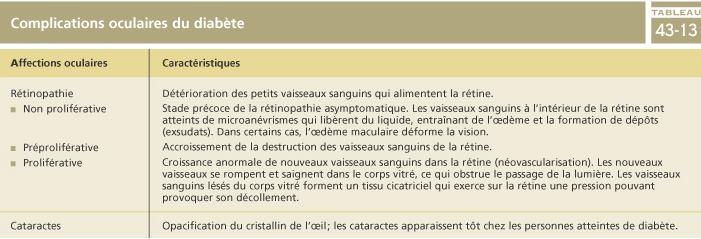 99
Rétinopathie Brunner, vol. 3, p. 301
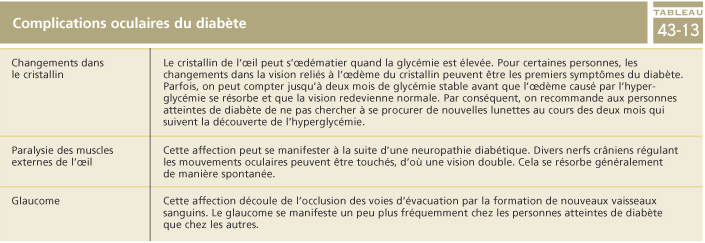 100
Néphropathie Lewis, p. 645
Déficience rénale consécutive aux changements microvasculaires du rein.
Peu après l’apparition du diabète et particulièrement lorsque la glycémie est élevée, la membrane de filtration des reins s’affaiblit et laisse échapper des protéines plasmatiques qui passent dans l’urine.
La pression sanguine dans les vaisseaux du rein s’accroît et contribue à la progression de la néphropathie.
101
Neuropathie périphérique Lewis, p. 647
Diminution de la sensibilité à la douleur, la chaleur, le froid
Diminution du  sens vibratoire
Baisse de la sensibilité proprioceptive et tactile
Engourdissements dans les jambes et les pieds, paresthésie, ↓ réflexes
Sensation de brûlure (surtout la nuit)
Ulcérations et déformations du pied peuvent se manifester
Test au monofilament
102
Facteurs de risque des ulcères plantaires
Durée de la maladie: diabète depuis plus de 10 ans
Âge :Plus de 40 ans
Tabagisme
Pouls périphériques affaiblis
Baisse de la sensibilité
Comme l’hyperglycémie amoindrit la capacité des leucocytes à détruire les agents pathogènes, le diabète mal équilibré diminue la résistance à certaines infections.
103
Neuropathie autonome Lewis, p. 647
104
105
106
Recommandations diverses
107
Soins des pieds Encadré 60.13, p. 649
108
Soins des pieds
109
Hygiène personnelle
Prendre un bain ou une douche tiède à tous les jours avec du savon doux.
Appliquer une lotion hydratante
Porter des gants si risque de blessures.
Appliquer un écran solaire 15 et plus.
Éviter les températures chaude ou froide à l’extrême.
Brosser vos dents après chaque repas avec une brosse à poils doux.(infection fréquente)
Laver à l’eau et au savon doux toute blessure et couvrir avec un pansement sec et stérile.
Aviser votre médecin si vous notez la présence d’une rougeur, douleur, chaleur, enflure, pus ou si vous avevz une plaie qui tarde à guérir.
110
Conseils pour les voyages
Apporter plus d’insuline ou d’hypoglycémiants oraux que prévu.
Garder tous vos médicaments dans les bagages à main et les répartir dans deux sacs.
Apporter une prescription médicale
Demander un repas diète diabétique.
Parler avec votre médecin ou votre infirmière pour l’ajustement de la médication si vous changez de fuseau horaire.
Connaître l’endroit où vous pouvez avoir de l’aide au besoin.
Porter une pièce d’identité comme diabétique(bracelet).
Vérifier votre glycémie régulièrement.
Apporter avec vous des bonbons, craquelins, fromage ou fruits.
111
Lors de maladies bénignes
112
Lors de nausées et vomissements
Prendre de petites quantités 


Éviter les produits laitiers
Prendre le même nombre d’unités d’insuline

Ne pas prendre vos pilules pour le diabète

Prendre des aliments faciles à digérer
113
Diabète et stress
La personne diabétique doit tenir compte du stress comme étant un élément pouvant affecter ses glycémies.
Ne pas oublier qu’un stress, même positif, demeure un stress.
Tomber en amour
Organiser des activités intéressantes
Explorer différentes méthodes de relaxation.
114
Aspect psychologique du diabète
Les phases d’adaptation à la maladie
La négation
La colère
Le marchandage
La dépression
L’acceptation
115
Impacts sur le C/F
Anxiété face à une maladie chronique
Difficultés d’acceptation et d’adaptation face à la maladie
Manque de connaissance sur le plan thérapeutique
Difficultés à prendre en charge et risque de non-observance du programme thérapeutique
Risque d’infection
Peur et difficultés à contrôler les complications du diabète (complications invalidantes)
116
Coping du C/F
Capacité de demander de l’aide ou consulter au besoin.
Démonstration d’un intérêt et implication pour  maîtriser la situation nouvelle ou problématique.
Prise en charge du plan thérapeutique.
Participation, intégration et suivi quotidien du programme d’enseignement au diabétique (motivation).
Support et collaboration de la famille sur divers plans (personnel ou professionnel).
Identification des obstacles pouvant nuire à son apprentissage (altération de la vision…)
Identification des forces familiales (communication des sentiments, capacité d’exercer les rôles familiaux, aspect financier, optimisme…)
117
Aspect psychosocial
L’adaptation constitue une source de stress.
Comporte des changements importants dans les activités de la vie quotidienne (horaire de vie régulier, repas et collations à heures fixes, diète particulière, injection ou prise de médicaments quotidienne, tests de glycémie fréquents, nombreuses visites médicales et hospitalisations)
La famille vit également du stress.
L’anxiété et les préoccupations peuvent être fréquentes (Ex: changements brusques de la glycémie, peur des complications, l’emploi, le permis de conduire…)
118
Lectures complémentaires
Démarche systématique: personne atteinte de diabète: Lewis, p. 627-629
119
Questions d’intégration
120
Questions d’intégration
1. D’où vient le glucose présent en excès dans le sang ?
Des glucides et production par le foie
2. Pourquoi est-il important d’avoir une glycémie normale?
Éviter les complications et se sentir en forme
3. Pourquoi les décongestionnants oraux doivent-ils être utilisés avec précaution?
Contient un ingrédient dit sympathomimétique ( ex : pseudoépphédrine) qui peut avoir un effet hyperglycémiant.
4. Pourquoi les préparations kératolytiques doivent-elles être utilisées avec précaution?
Ces acides sont trop irritants et peuvent entraîner des plaies.
5. Pourquoi les insulines sont-elles en général prescrites à raison       de plusieurs injections par jour?
Afin d’imiter le fonctionnement normal du pancréas pour maintenir la glycémie le plus possible dans la normale.
121
Questions d’intégration
6. Quel est l’effet indésirable que l’on rencontre le plus souvent avec le traitement par l’insuline?
Hypoglycémie
7. Outre l’hypoglycémie, nommez 3 troubles ou problèmes liés à l’insulinothérapie?
1. Réactions allergiques 
2. Lipodystrophie 
3. Effet Somogyi 
8. À quel moment de la journée la personne diabétique traitée par insuline doit-elle mesurer sa glycémie capillaire?
Avant les repas et au coucher (avant la collation)
122
Questions d’intégration
9. Nommez la vitesse d’absorption relative selon la région, allant du plus rapide au plus lent?
1. Abdomen 
2. Bras 
3. Cuisses 
4. Fesses

10. A)  combien de temps vous pouvez conserver  l’insuline à la température de la pièce?
Un mois
B) Combien de temps vous pouvez conserver l’insuline non entamer au réfrigérateur?
Jusqu’à la date de péremption 

11. Quels sont les 3 critères d’un bon programme d’activité physique pour aider à mieux contrôler le diabète?
1. Exercices modérés 
2. Pratiqués la plupart des jours de la semaine	
3. Cumuler 30 minutes d’activité physique par jour
123
Questions d’intégration
12. À quel moment doit-on augmenter l’apport alimentaire lors de l’exercice?
1. Si exercice n’est pas planifié.  
2. Si glycémie < 5,5 mmol/L.   
3. Ajouter des glucides à la collation en soirée pour se protéger des effets prolongés de l’exercice.

13. Comment l’acidose diabétique peut-elle être détectée?
1. Corps cétoniques dans les urines  
2. Glycémie >13,9 mmol/L

14. Pourquoi la personne diabétique doit-elle prendre un soin particulier de ses pieds?
1. Les nerfs sont atteints = perte de sensibilité à la douleur, température
2. La peau a tendance à devenir plus fine et plus sèche
3. Les artères ont tendance à s’épaissir et à durcir
4.  Moins bonne défense de l’organisme en cas d’infection
124
Questions d’intégration
15. Quels sont les recommandations du soin des pieds pour la personne diabétique?
1. Inspecter ses pieds tous les jours.
2. Ne jamais marcher pieds nus
3. Se laver les pieds tous les jours à l’eau tiède. 
4.  Si peau sèche, poncer et appliquer crème hydratante
5. Garder ses ongles suffisamment longs et les limer.
6.  Ne jamais traiter soi-même durillons, cors ou ampoules
7. Changer de chaussettes tous les jours.
8.  Bien choisir ses chaussures
9.  Prendre garde aux risques de brûlures ou gelures
10. Signaler immédiatement à votre médecin toute lésion ou coloration suspecte.
125
Questions d’intégration
16. Pourquoi faut-il se préoccuper de stress?
1. Favorise la sécrétion d’hormones qui fait entrer dans la sang les réserves de glucose emmagasinées dans le foie.
2. Fait diminuer l’effet de l’insuline en augmentant la résistance des cellules du corps à son action

17. Comment peut-on prévenir l’impuissance sexuelle chez la personne atteinte de diabète?
1. Bien contrôler sa glycémie
2. Bien suivre son plan alimentaire en ce qui concerne les graisses	
3. Cesser de fumer
126
Questions d’intégration
18. Que doit faire la personne diabétique lorsqu’elle pense être en hypoglycémie?
1. Mesurer sa glycémie capillaire
2. Prendre un aliment qui fournit 15 g de glucides, à absorption rapide de préférence
3.Éviter de sur traiter (attendre 20 min., mesurer la glycémie de nouveau) 
4. Essayer d’identifier la cause
19. Pourquoi est-il important de traiter immédiatement toute hypoglycémie?
Risque de coma
20. Pourquoi les doses élevées d’acide acétylsalicytique doivent-elles être utilisées avec précaution?
Favorise l’hypoglycémie
127
Questions d’intégration
21. Comment faire pour éviter l’hypoglycémie?
1. Faire glycémie régulièrement	
2. Bien suivre le plan alimentaire	
3. Prendre sa collation au coucher
4. Bien suivre les conseils du médecin et diététiste avant un exercice
5. Éviter alcool à jeun
6. Vérifier sa glycémie vers 2 heures du matin au besoin
 
22. Quelles sont les précautions à prendre pour éviter les accidents potentiels liés à l’hypoglycémie?
1. Toujours avoir un aliment sucré avec soi
2. Porter un bracelet 
3. Prévenir la famille, les amis et les collègues de travail qui pourront vous aidez en cas de besoin. 				
4. Ayez toujours du glucagon sous la main à la maison, au travail et en voyage.
128
Questions d’intégration
23. Les 5 aspects de la prise en charge du diabète constitue le programme complet pour bien contrôler la maladie. Nommez les?	 
1. Respecter le plan alimentaire et viser un poids normal
2. Faire régulièrement de l’exercice	
3. Prendre ses médicaments antidiabétiques tels que prescrits
4. Mesurer régulièrement sa glycémie
5. S’informer et s’adapter à la maladie, gérer son stress

24. Le médecin prescrit l’épreuve diagnostique suivante : hémoglobine glycosylée ( hémoglobine glyquée) Expliquer l’utilité de ce test.
Reflète la qualité du contrôle du diabète au cours des trois derniers mois
129
Questions d’intégration
25. Si une personne diabétique est dans un coma hypoglycémique, quelle hormone hyperglycémiante pourriez-vous administrer I/V?
Glucagon
26. Vous êtes invité à souper chez des amis. Le repas est retardé d’une heure. Que devez-vous faire pour éviter une hypoglycémie?
Prendre 15 g de glucides
130
Questions d’intégration
27. Quelles sont les précautions à prendre lorsqu’une maladie bénigne se déclare?

Continuer à prendre sa médication orale ou insuline
Mesurer la glycémie QID et plus
Vérifier si corps cétoniques si glycémie>13,9 mmol/L
Buvez beaucoup d’eau
Prendre la quantité de glucides recommandée aux repas et aux collations sous forme d’aliments faciles à digérer.
131
Soins infirmiers 180-205-MTDysfonctionnements thyroïdiens
Préparé par  
Suzy Lebreux
Hiver  2010
132
Hypothyroïdie et hyperthyroïdieBrunner p.331-345
Les hormones thyroïdiennes régulent le métabolisme énergétique, la croissance et le développement.
La thyroxine (T4)
La triiodothyronine (T3)
Hypothyroïdie: crétinisme chez l’enfant, myxoedème chez l’adulte
Hyperthyroïdie: Maladie de Basedow, Maladie de Graves, goitre exophtalmique
133
Hypothyroïdie et hyperthyroïdie
Définition: hypofonctionnement de la glande thyroïde
Étiologie:
Idiopathique(non connu)
Secondaire à une thyroïdectomie
Secondaire à la destruction par iode radio-actif
Maladie auto-immune (thyroïdite chronique de Hashimoto)
Secondaire à une thyroïdite
Définition: hyperfonctionnement de la glande thyroïde
Étiologie:
Cause inconnue
Maladie auto-immune
Génétique prédispose
134
Manifestations
Hypothyroïdie
Hyperthyroïdie
Fatigue, faiblesse, irritabilité
Ménorragie, aménorrhée
Perte de libido, infertilité
Perte de cheveux, ongles cassants, peau sèche, perte de pilosité
Oedème périorbitaire
Engourdissements et fourmillements des doigts
Voix rauque, enrouement
Bradycardie, hypotension
Visage impassible
Gain de masse, perte d’appétit
Attitude apathique
Réactions émotionnelles déprimées
Baisse du processus mental
Langage lent, surdité
Augmentation du volume de la langue, des mains et des pieds
Constipation
Intolérance au froid
Nervosité, hyperémotivité, irritabilité
Incapacité de se calmer, de se concentrer
Baisse de libido, aménorrhée, impuissance
Peau couleur saumon, moite, chaude et lisse, cheveux fins
Hippocratisme digital
Tremblements des mains
Exophtalmie
Augmentation de l’appétit et soif
Perte de poids
Fatigue musculaire et faiblesse anormales
Constipation ou diarrhée
Augmentation de la TA, palpitations
Fibrillation auriculaire parfois
Décompensation cardiaque chez la personne âgée
Insomnie
Intolérance à la chaleur
135
Hypothyroïdie et hyperthyroïdie
Épreuves diagnostiques: Brunner p.329-331
T3, T4 
TSH (thyrothrophine)
TSH-S 
Anticorps thyroïdiens
Épreuves radiologiques:
Fixation de l’iode radioactif
Scintigraphie de la thyroïde 
Échographie de la thyroïde
Biopsie
136
Traitement
Hypothyroïdie
Hyperthyroïdie
Remplacement hormonal (Syntroïd)
Antithyroïdien
Iode, à fortes doses inhibent la synthèse des hormones
Traitement à l’iode radioactif per os détruisant les tissus de la thyroïde
Ablation chirurgicale de 90% de la glande
Β-bloquant pour contrer les effets d’excès  d’hormone
137
Plan de soins
Hypothyroïdie
Hyperthyroïdie
Voir Brunner, 
	p. 336-338
Voir Brunner, 
	p. 343-345
138
139
Glandes corticosurrénales
Hypofonctionnement
Hyperfonctionnement
Maladie d’Addison
	Brunner p. 359
Étiologie:
Insuffisance d’ACTH hypophysaire
Cause principale est auto-immune (tissu surrénalien détruit par des anticorps)
Hémorragie surrénalienne
Chimiothérapie
Surrénalectomie bilatérale
Syndrome de Cushing
	Brunner p. 362
Étiologie:
Excès de corticostéroïdes
Tumeur hypophysaire secrétant de l’ACTH 85%
Tumeur surrénale
140
Manifestations cliniques
Hypofonctionnement
Hyperfonctionnement
Perte de poids
Hyperpigmentation bronze
Hypotension
Anorexie, no.vo.
Fatigabilité
Anémie
↓ NA, ↑ K, hypovolémie
Hypoglycémie
 Dépression, épuisement
Choc, hypovolémie
↓ poils axillaires et pubiens chez la femme
Diminution du volume et du tonus musculaire
Obésité tronculaire, faciès lunaire, bosse de bison
Peau mince, stries pourpres
Hypertension, œdème
Anorexie
Faiblesse musculaire
Œdème, ↓ K
Hyperglycémie
Euphorie, irritabilité, labilité affective
HTA, hypervolémie
Hirsutisme, acné
Augmentation du développement musculaire
141
Épreuves diagnostiques
Hypofonctionnement
Hyperfonctionnement
Glycémie, Na, K
Dosage de cortisol
Test de stimulation de l’ACTH
Épreuves radiologiques:
TDM et IRM pour localiser les tumeurs, déceler la calcification ou l’hypertrophie surrénalienne
Glycémie, Na, K, HB
Dosage de cortisol
Granulocytose
Lymphocytopénie
Éosinopénie
Glycosurie
Épreuves radiologiques:
TDM et IRM pour localiser les tumeurs
142
Plan de soins
Hypofonctionnement
Hyperfonctionnement
Brunner, p. 360-361
Brunner, p. 364-367
143
Traitement
Hypofonctionnement
Hyperfonctionnement
Corticostéroïde I/V
Antibiotique I/V PRN
Solutés
Corticostéroïde per os à vie
Diète riche en Na
Liquide de remplacement
Ablation adénome hypophysaire
Surrénalectomie
Lysodren:↓ production de cortisol
Nizoral: inhibe la synthèse du cortisol
Arrêt graduel des corticostéroïdes
144